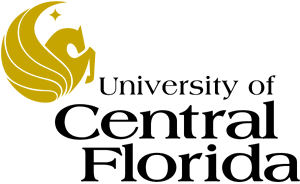 EEL 3004 Linear Circuits I Lecture #7BPractical RelefenceThe Bipolar Junction Transistor Amplifier
Lecture Objectives
The lecture today will focus on:

Learn about the voltage amplifier and why it is important in today’s electronic products
Understand the function of the transistor as an amplifier
Understand the model of the transistor
Learn the how to analyze simple voltage amplifier model
Smart Phones with its Printed Circuit Board (PCB)
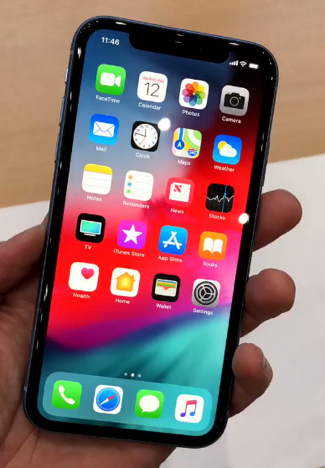 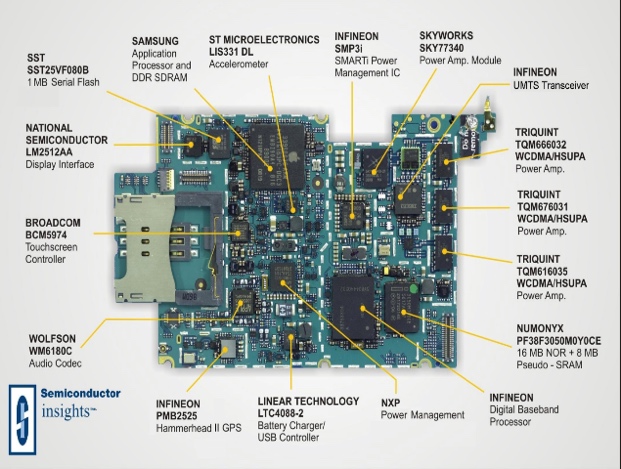 iPhonse
Printed Circuit Board (PCB)
Four possible power amplifiers are identified
Voltage Amplifier
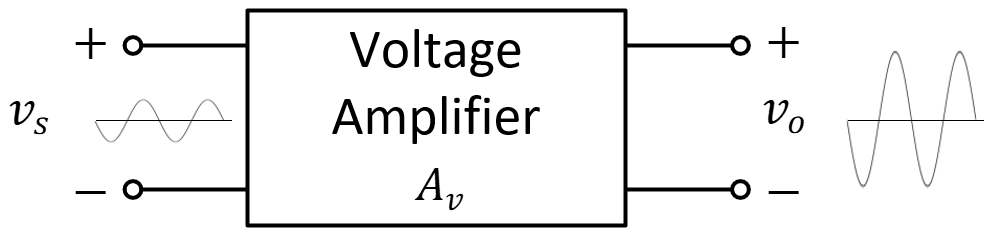 Block diagram of a voltage amplifier
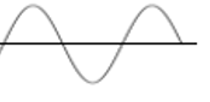 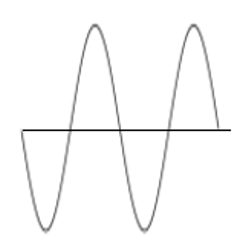 The MOSFET Transistor Amplifier
The invention of the transistor is a rare revolutionary event in the history of civilization when a single invention is so powerful that it alters the course of human history
Before the invention of the transistor, the early electronic switching (not mechanical switching) and signal amplification were done by using what was vacuum tubes
The breakthrough came in December 1947 when three scientists at Bell Labs in the United States, invented the world’s first working solid-state transistor known as a point-contact transistor.
Vacuum tube.
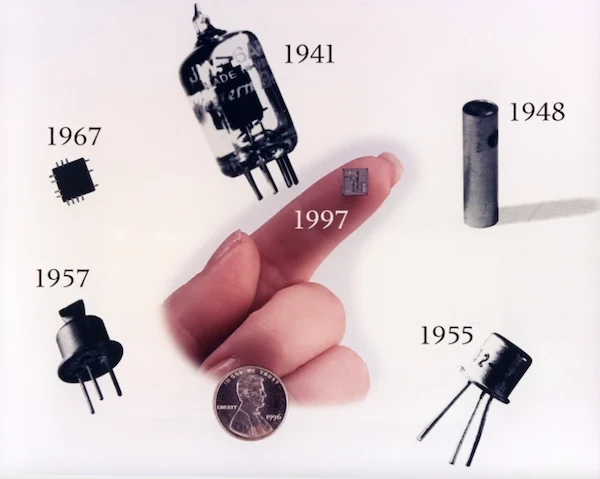 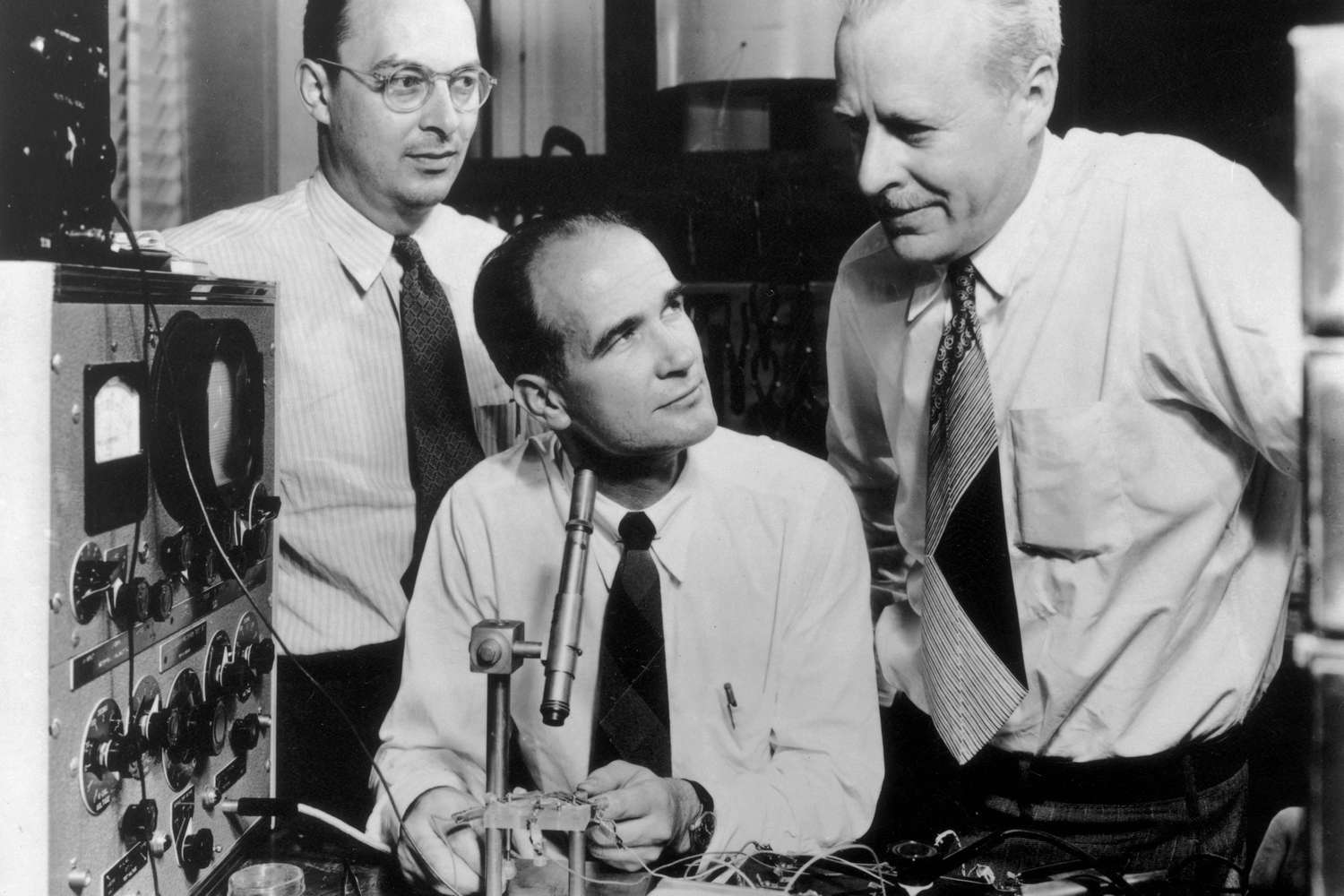 John Bardeen (1908-1991) 
William Shockley (1910-1989)
Walter Brattain (1902-1987)
They shared the Nobel Prize in Physics in 1956.

Bardeen won again Nobel Prize in Physics in 1972.
Two popular types of transistors:
Metal Oxide Semiconductor Field Effect Transistor (MOSFET)
Bipolar Junction Transistor (BJT)
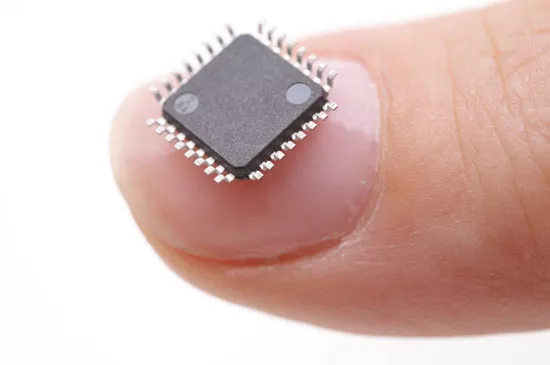 Today’s IC has billions of transistors.
Bardeen won 2nd Nobel Prize in Physics in 1972 on  developing the theory of superconductivity.
Transistor Technology - BJT
Transistor Technology - BJT
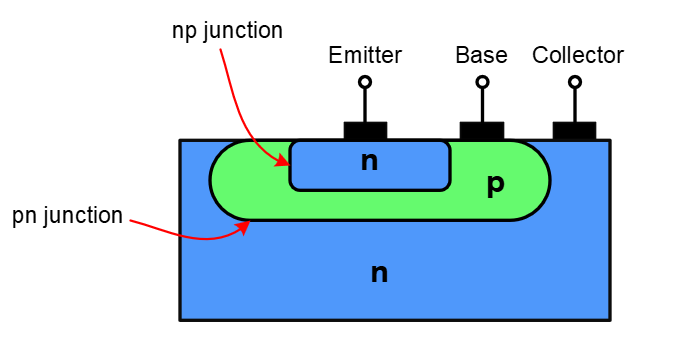 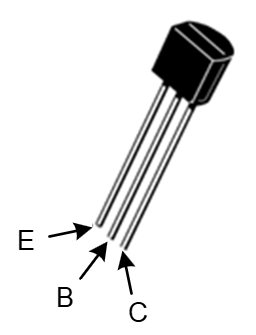 Simplified vertical cross section view of a planar npn BJT
Symbol of the npn BJT
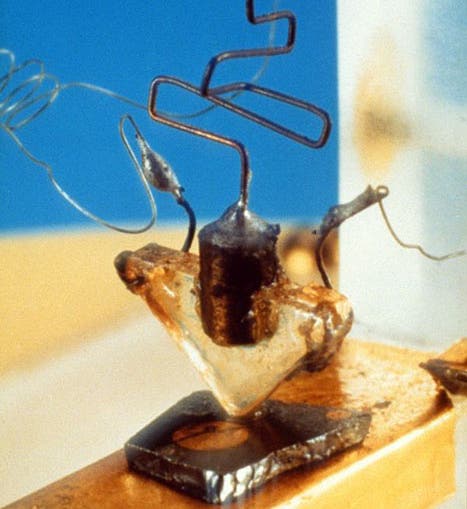 a commercial type of a General Purpose npn Silicon Transistors model 2N3903 by Motorola Semiconductor,
The first transistor, assembled by Walter Brattain and successfully tested for the first time on December 16, 1947 (Computer History Museum)
Transistor Technology - MOSEFT
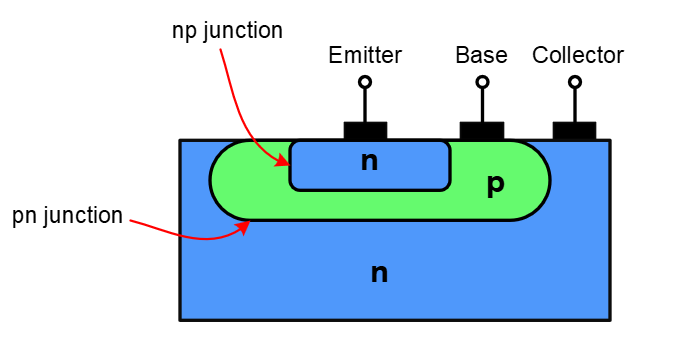 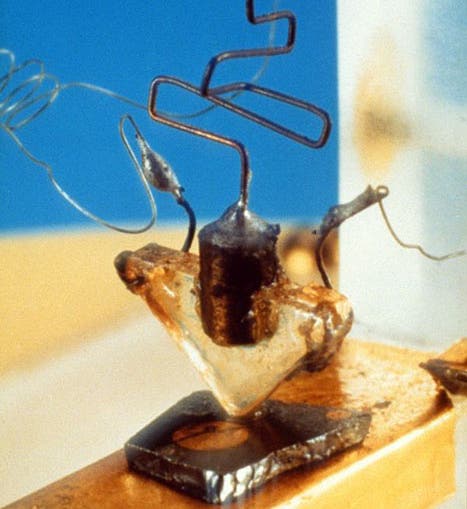 Simplified vertical cross section view of a planar npn BJT
Symbol of the npn BJT
The first transistor, assembled by Walter Brattain and successfully tested for the first time on December 16, 1947 (Computer History Museum)
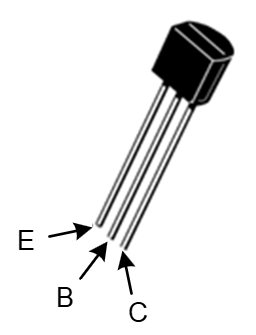 a commercial type of a General Purpose npn Silicon Transistors model 2N3903 by Motorola Semiconductor,
The BJT Transistor Operation (Function)
The BJT Transistor has two major applications:
Amplifier circuits as an analog device
Digital circuits as an electronic switch
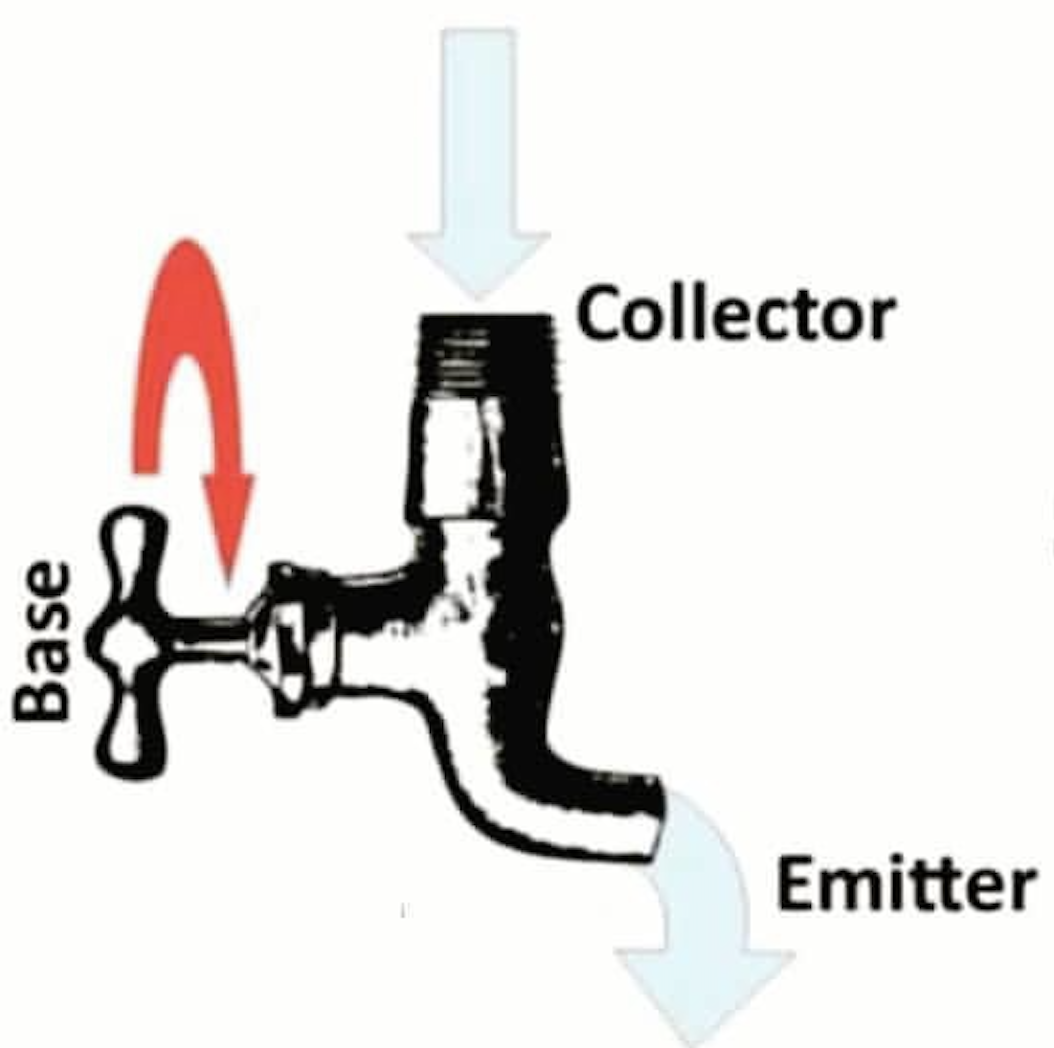 The Transistor as a switch
If the faucet is turned all the way to stop the current flow from the Collector to the Emitter, it is said that the transistor is OFF
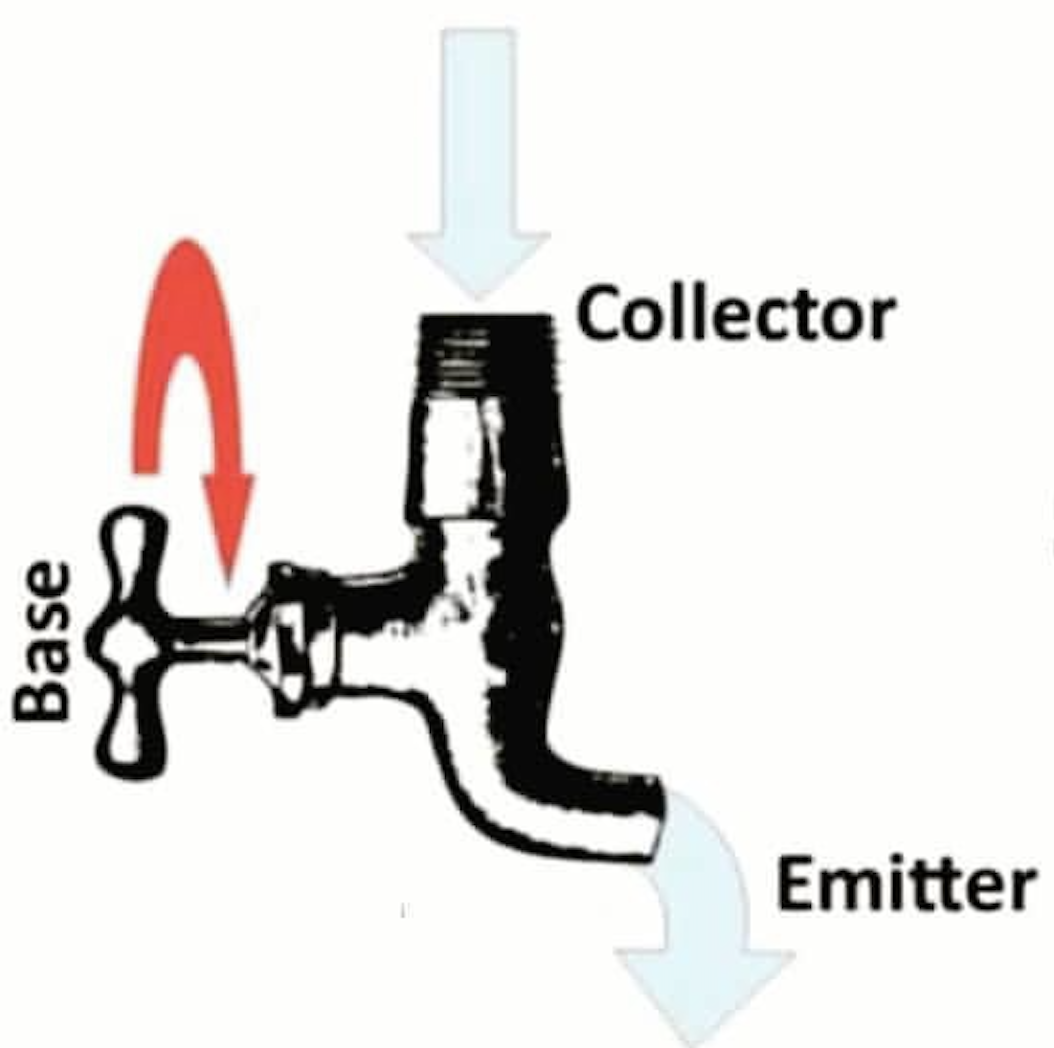 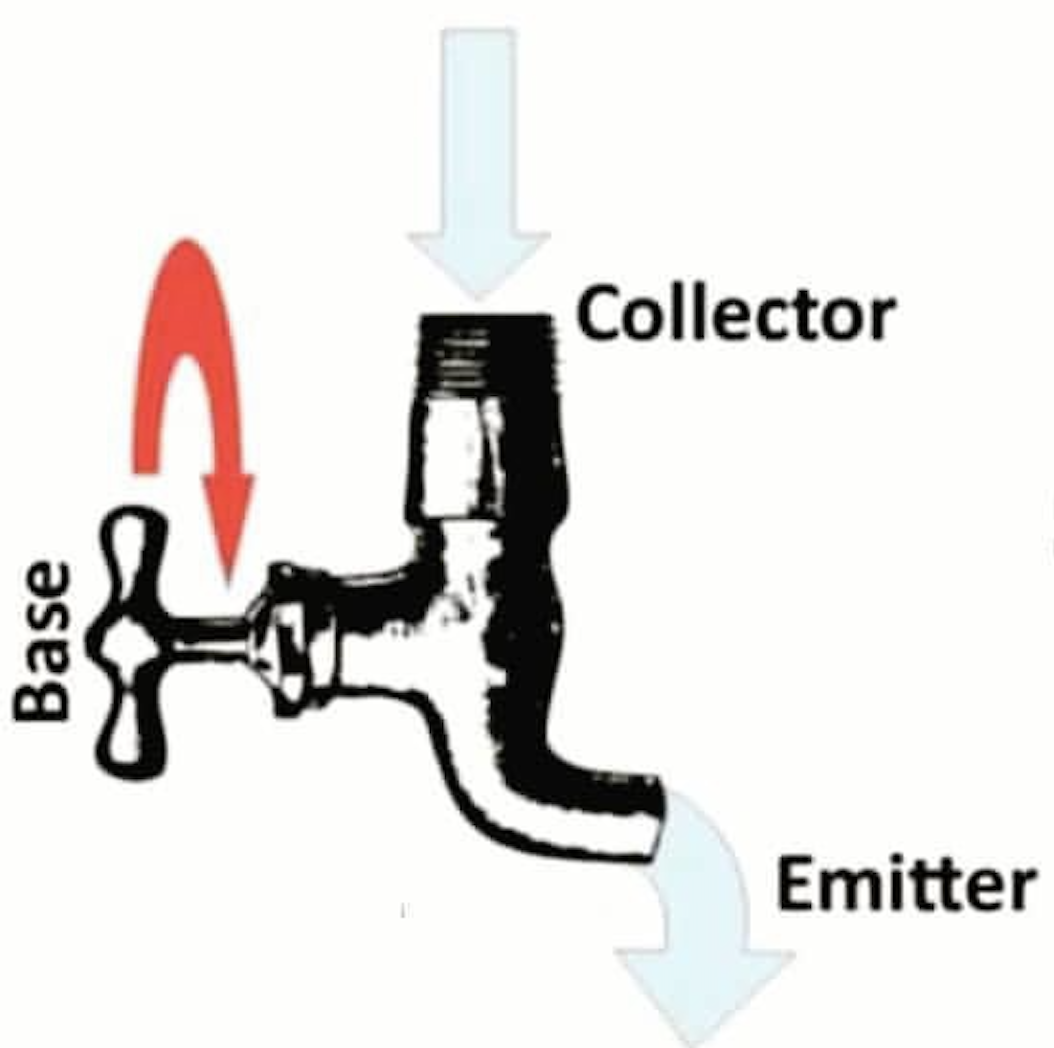 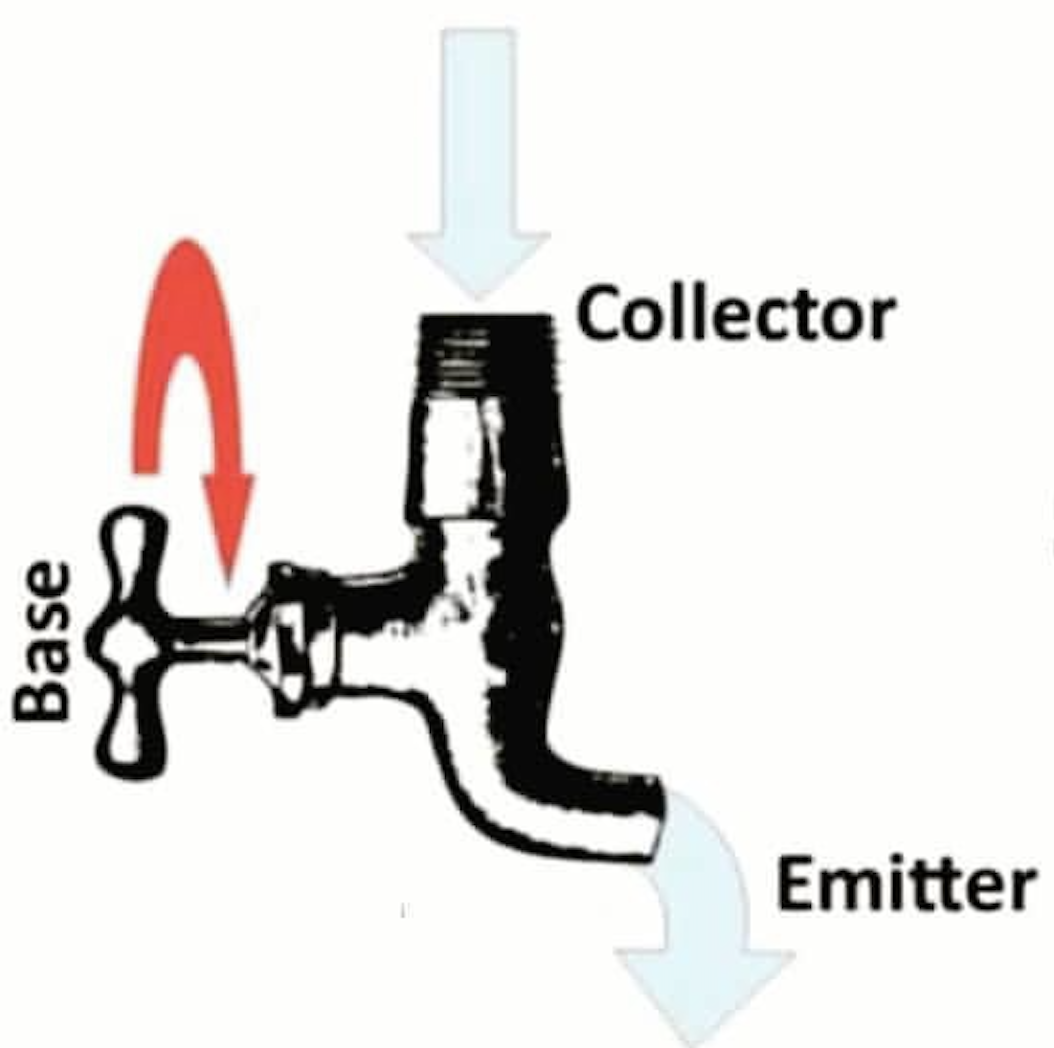 The transistor is OFF
The transistor is ON
The switch is OFF (0)
The switch is ON (1)
The Transistor as a switch
If the faucet is turned all the way to stop the current flow from the Collector to the Emitter, it is said that the transistor is OFF
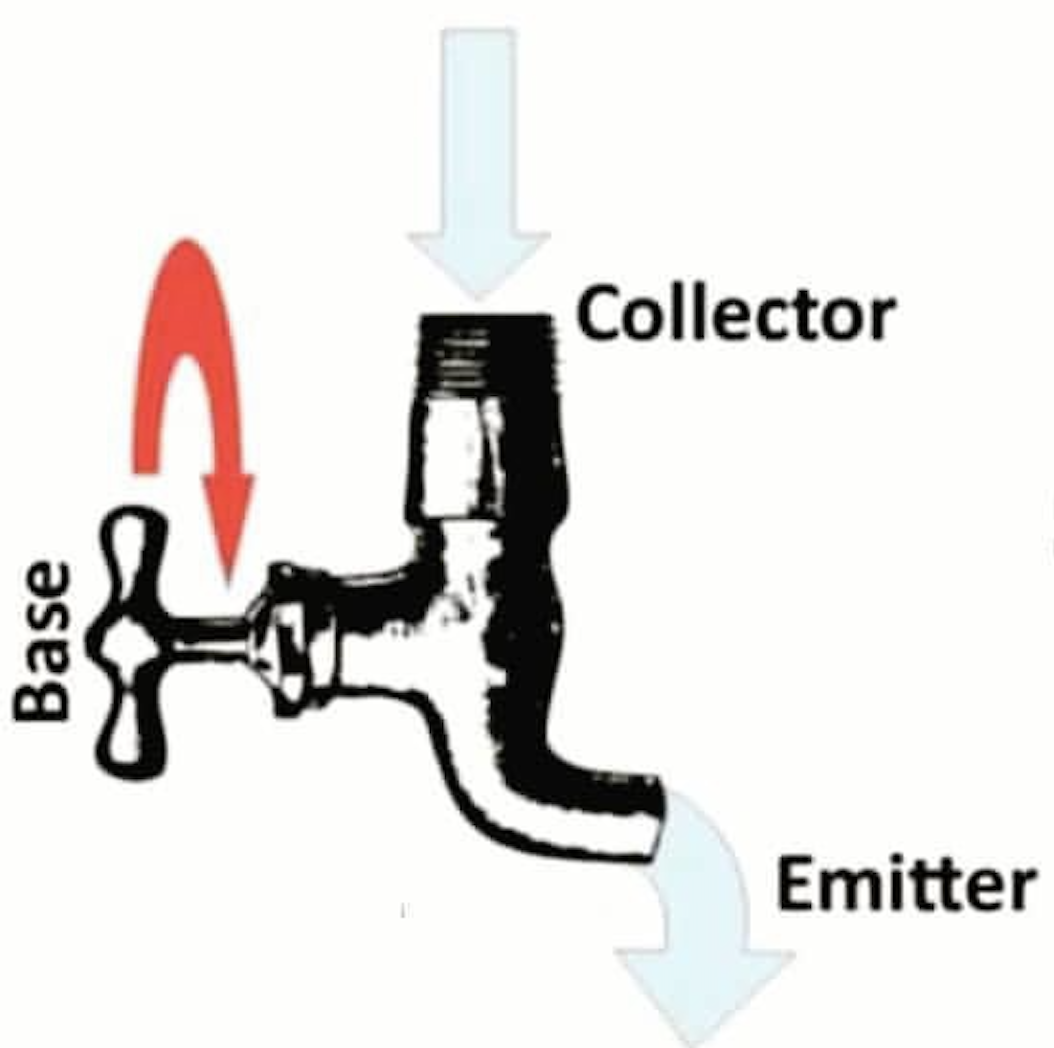 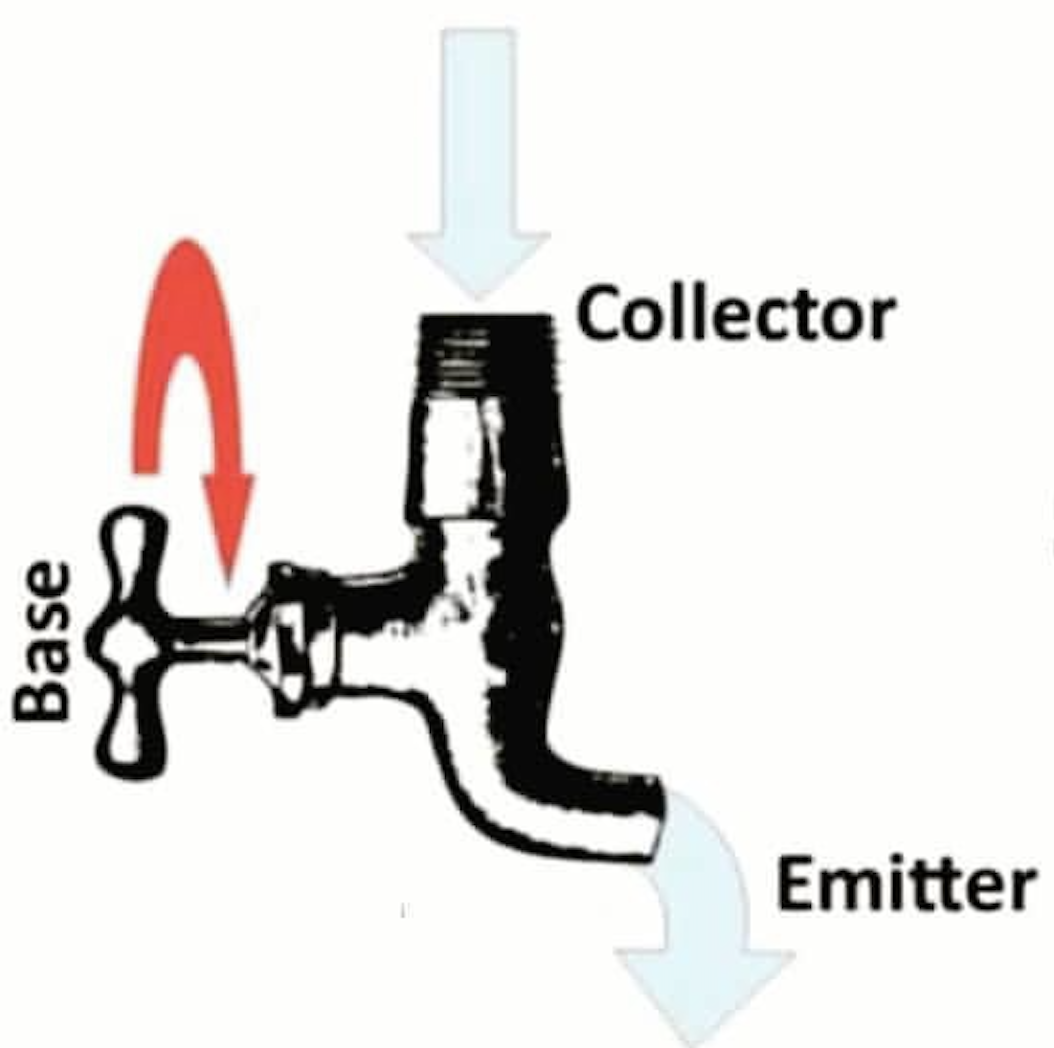 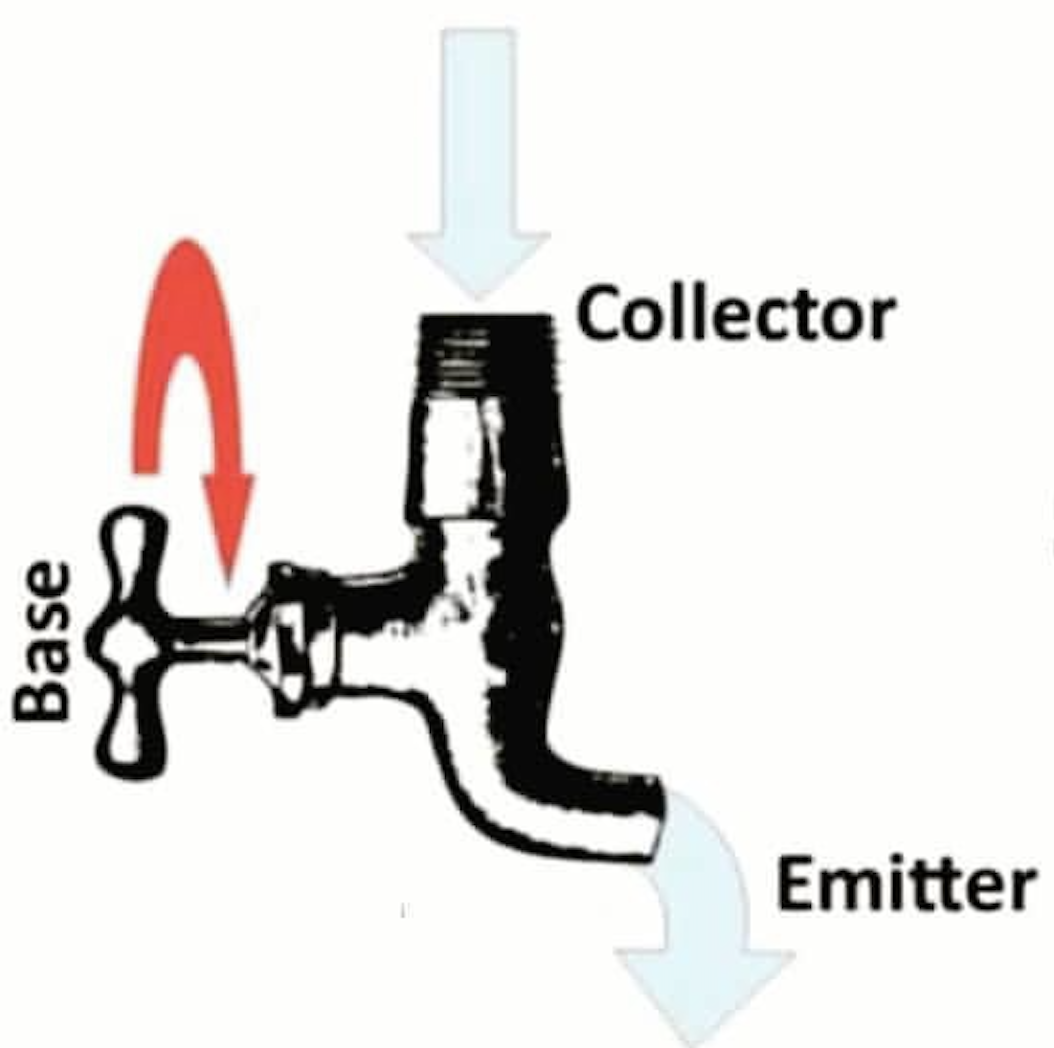 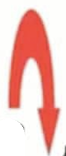 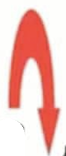 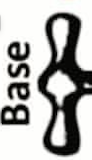 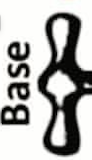 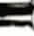 The transistor is OFF
The transistor is ON
The switch is OFF (0)
The switch is ON (1)
The Transistor as a switch
If the faucet is turned all the way to stop the current flow from the Collector to the Emitter, it is said that the transistor is OFF
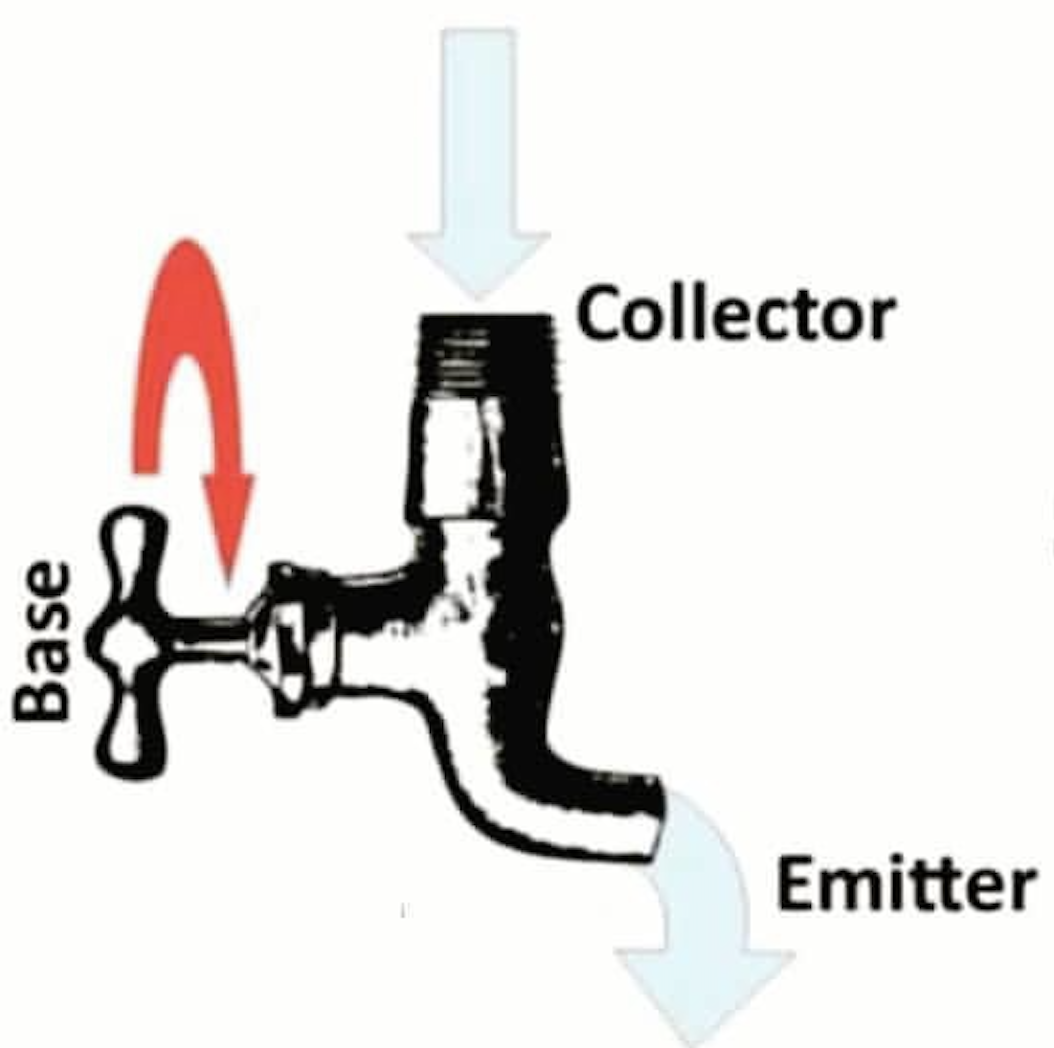 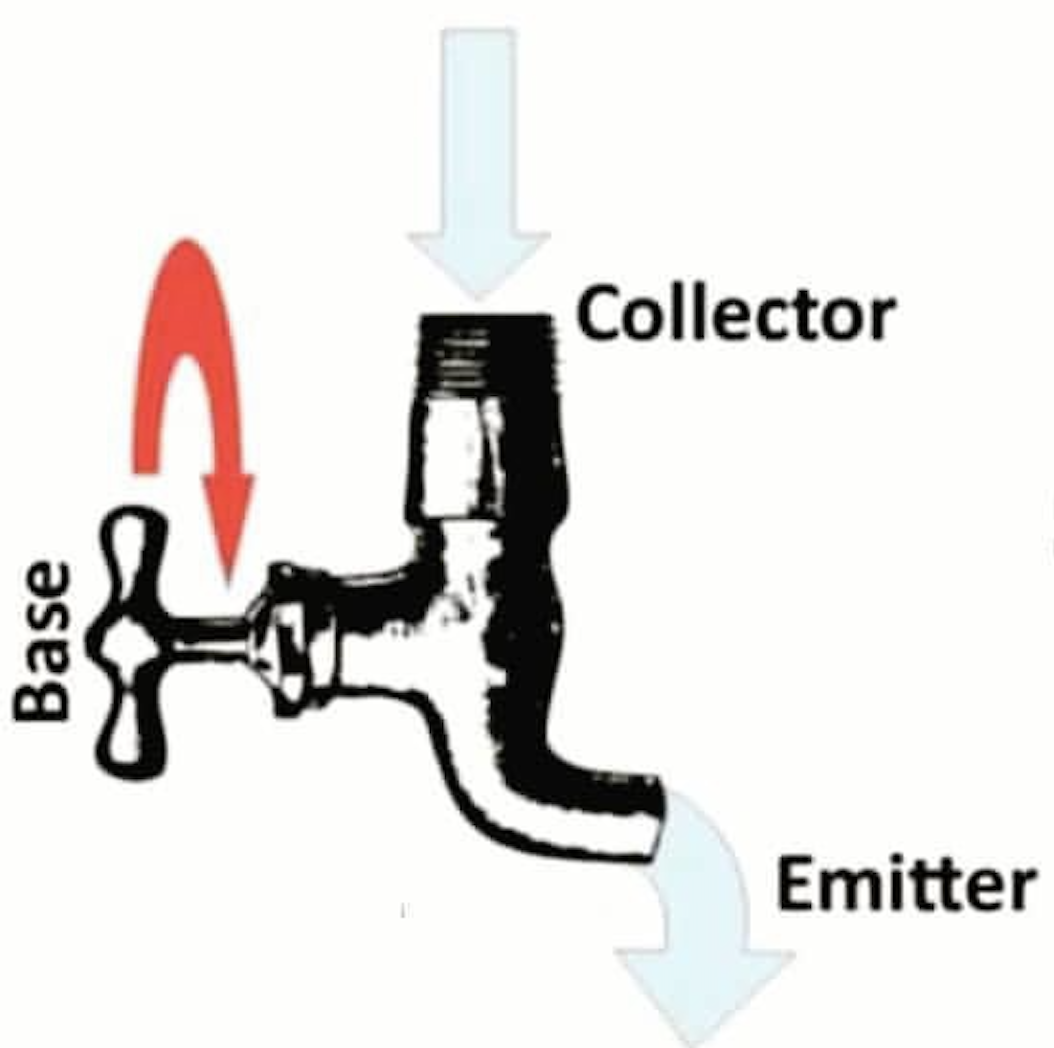 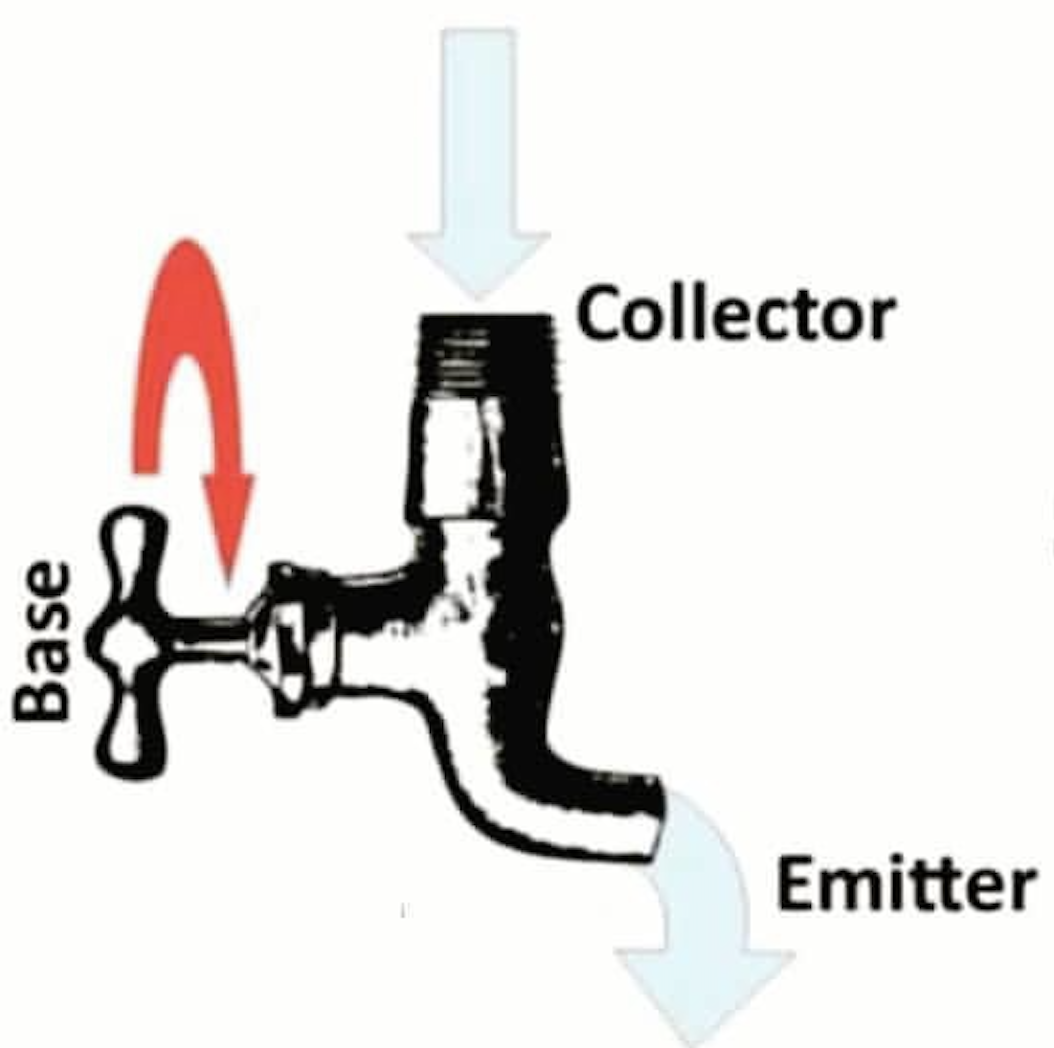 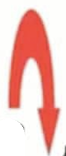 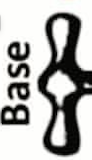 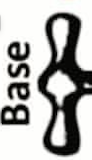 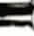 The transistor is OFF
The transistor is ON
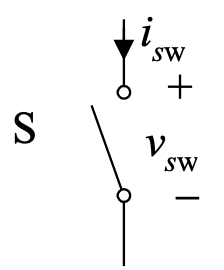 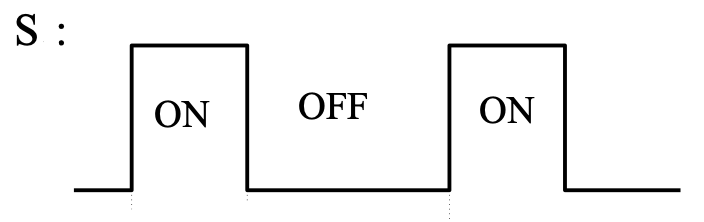 The switch is OFF (0)
The switch is ON (1)
The Transistor as an Amplifier
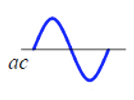 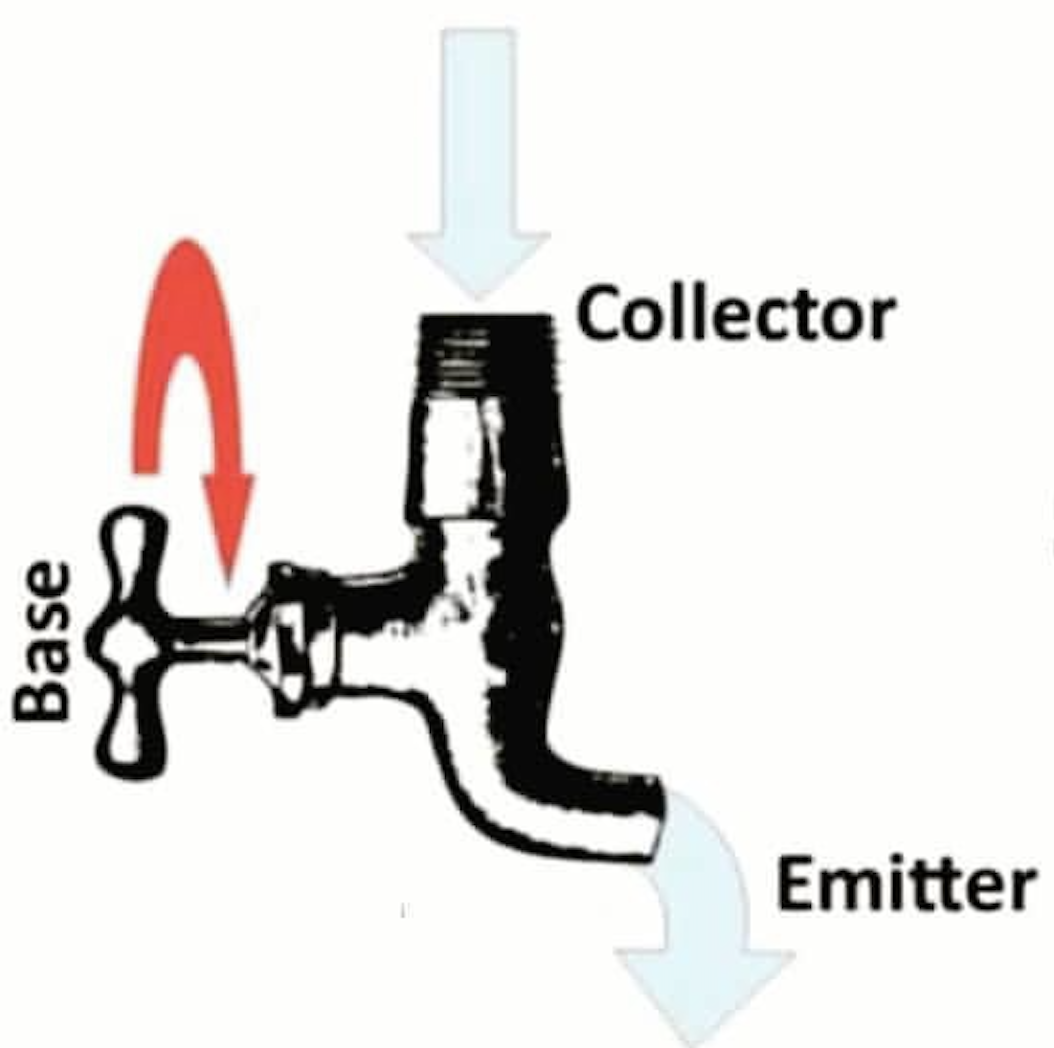 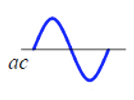 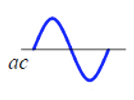 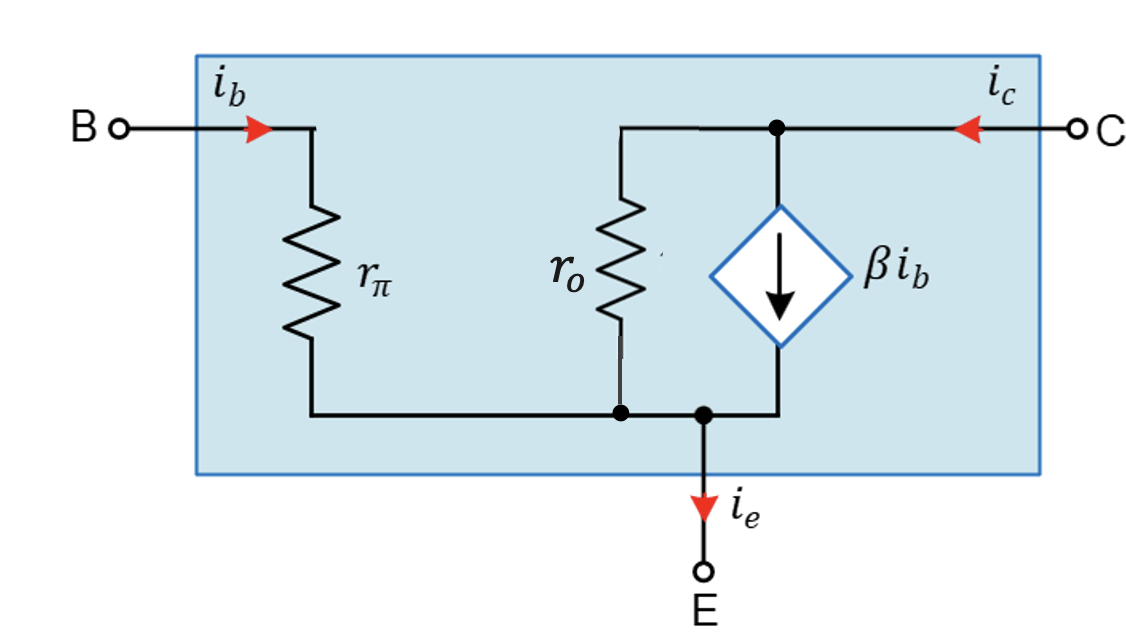 The transistor operate in a linear region (active region) and signal get amplified as the base current is controlled.
The BJT Voltage Amplifier
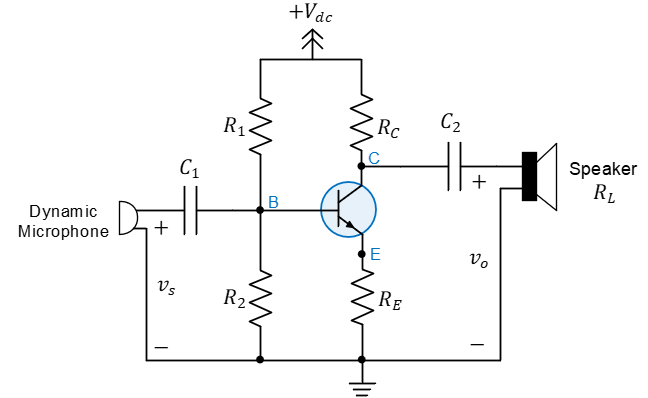 Common-Emitter Amplifier with the npn-type Bipolar Junction Transistor (BJT)
The BJT Voltage Amplifier
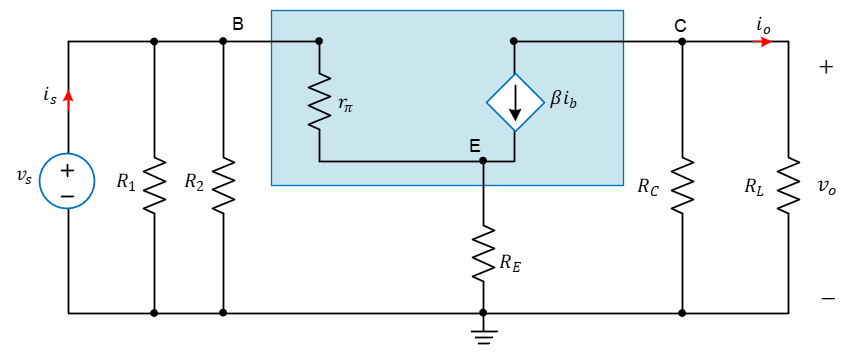 Small signal model of BJT Common-Emitter voltage amplifier
The MOSFET Voltage Amplifier
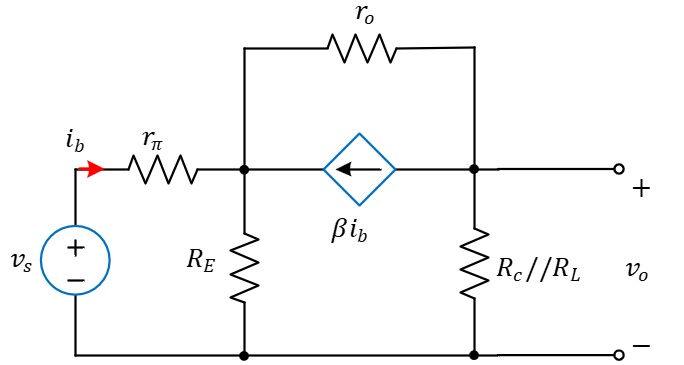 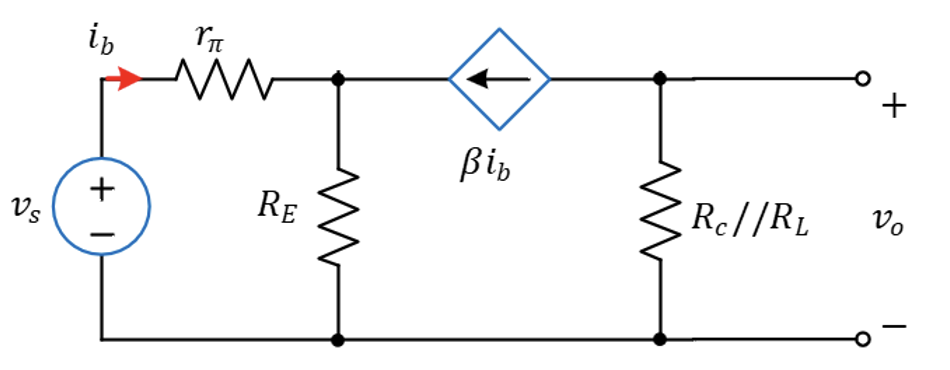 Simplified equivalent circuit
The BJT Voltage Amplifier
Simplified equivalent circuit
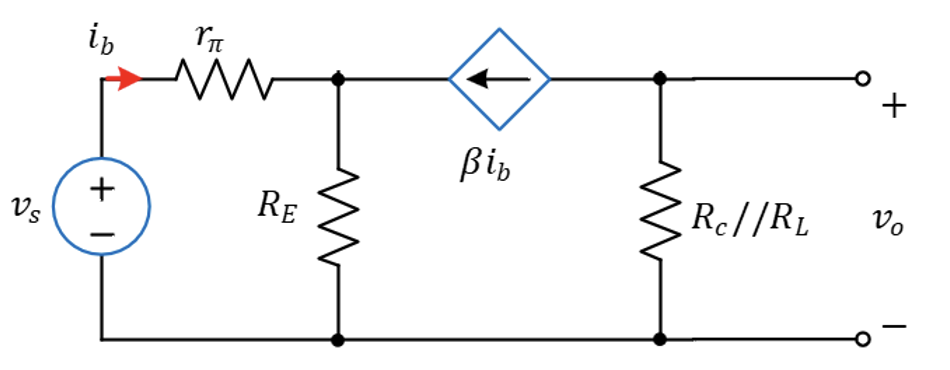 The nodal equations:
Solving for the voltage gain,
The power gain is given by,
Example : BJT Voltage Amplifier
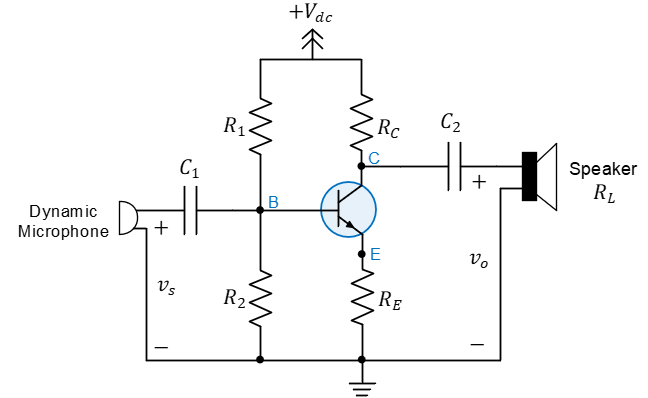 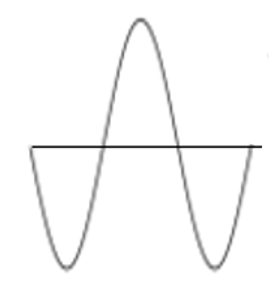 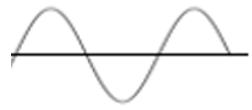 The voltage gain is given by
The output voltage,
The power gain,